２０２４年も　質の高い丁寧な看護を提供していきます。どうぞよろしくお願いいたします。
●介護予防にも力を入れて取り組んでいます。　　　●フットケア療法士、リンパ浮腫専門看護師が　　　　　下肢のトラブル、浮腫でお困りの方に対応致します。●介護職経験が長く、看護職としても経験豊かな　　　優しい看護師が在籍しています。　　　　　　　　　　　●理学療法士、在宅看護専門看護師、在宅ケア認定看護師、さらに緩和ケア、循環器、難病、透析、認知症に関しても専門性の高いスタッフが所属しております。

現在、新規利用者様の受付をしております。
どうぞよろしくお願いいたします。







おもて参道訪問看護ステーション
　TEL　03-3486-4161　Fax　03-3486-4043
　Email：omote.st7@jvnf.or.jp
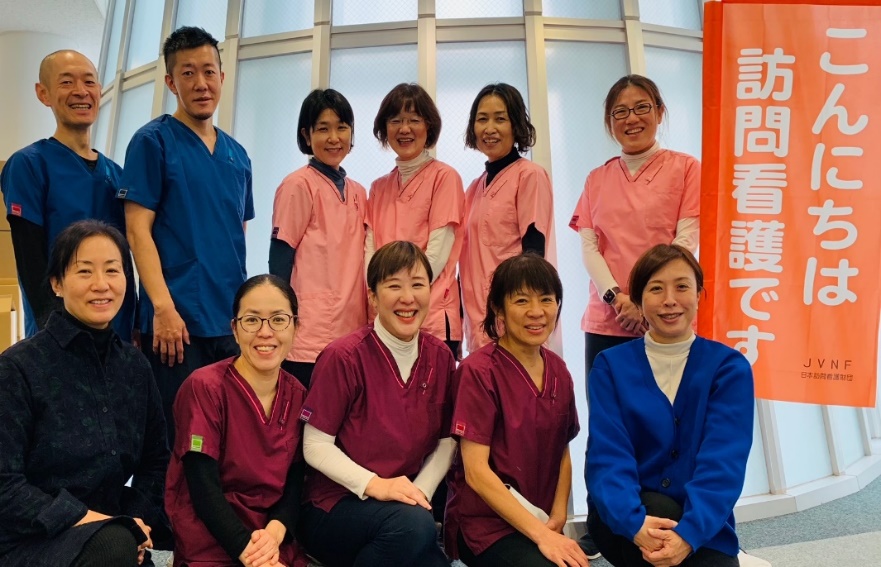